Algorithmic Game TheoryLecture 1
Biaoshuai Tao
(Algorithmic) Game Theory
Game Theory: problem with “strategic agents”
Algorithmic Game Theory (AGT): Game Theory in computer scientists’ perspective
Traditionally, AGT is a sub-field to Computational Economics (EconCS).
But nowadays, AGT and EconCS are sometimes called interchangeably.
Games
A game is given by
 a set of players N
for each player/agent i, a set of actions Ai
for each player/agent i, a utility function ui: A1 x ... x An → R (real numbers)
A vector of players’ actions (a1, ..., an), ai  Ai,is called an action profile
each action profile corresponds to an outcome
ui describes how much player i enjoys each outcome
Example: Prisoner’s Dilemma
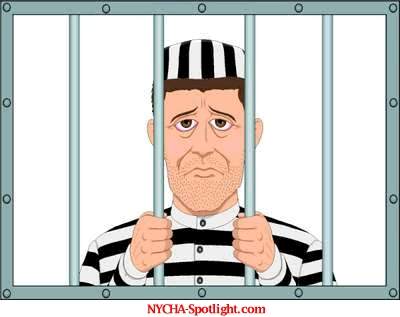 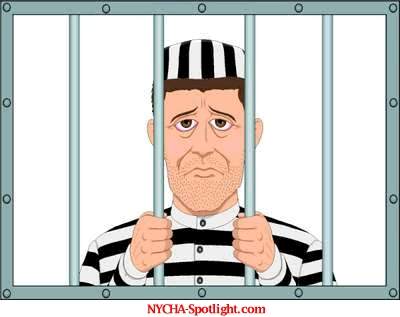 Two agents committed a crime. 
Court does not have enough evidence to convict them of the crime, but can convict them of a minor offence (1 year in prison each)
If one suspect confesses (acts as an informer), he walks free, and the other suspect gets 4 years
If both confess, each gets 3 years
Agents have no way of communicating or making binding agreements
Prisoner’s Dilemma: the Model
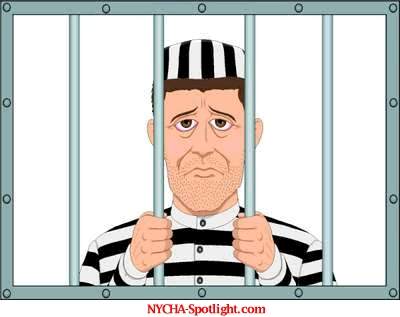 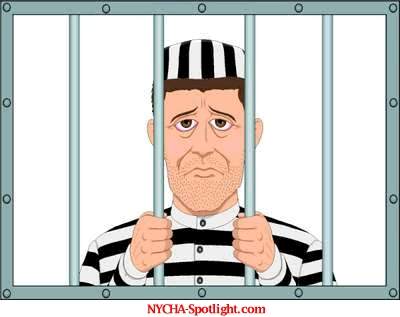 Set of players N = {1, 2} 
A1 = A2 = {confess (C), stay quiet (Q)}
u1(C, C) =  -3 (both get 3 years)
u1(C, Q) =  0 (player 1 walks free)
u1(Q, C) =  -4 (player 1 gets 4 years)
u1(Q, Q) =  -1 (both get 1 year)
u2(x, y) = u1(y, x)
Prisoner’s Dilemma: Matrix Representation
P2
quiet
confess
P1
quiet
confess
Interpretation: the pair (x, y) at the intersection of row i and column j means that the row player gets x and the column player gets y
Prisoners’ Dilemma: the Rational Outcome
P1’s reasoning: 
if P2 stays quiet, I should confess
if P2 confesses, I should confess, too
P2 reasons in the same way
Result: both confess and get 3 years in prison.
note, however, if they chose to cooperate and stay quiet, they could get away with 1 year each.
P2
Q
C
P1
Q
C
Dominant Strategy: Definition
Dominant strategy: a strategy that is best for a player no matter what others choose
Definition: a strategy a of player i is said to be his dominant strategy if          ui (a1, ..., ai-1, a, ai+1,  .., an) ≥                        ui (a1, ..., ai-1, a’, ai+1, ..., an)for any a’  Ai and any strategies a1, ..., ai-1, ai+1,  .., an of other players.
In Prisoners’ Dilemma, Confess is a dominant strategy for each of the players
Dominant Strategy: Discussion
Can a player have more than one dominant strategy?
what if all actions have the same utility for him?
Definition: a strategy a of player i is said to be a dominant strategy of player i if          ui (a1, ..., ai-1, a, ai+1,  .., an) ≥                        ui (a1, ..., ai-1, a’, ai+1, ..., an)for any a’  Ai and any strategies a1, ..., ai-1, ai+1,  .., an of other players.
Fact: each player has at most one strictly dominant strategy
>
strictly
Joint Project
Two students are assigned a project 
If at least one of them works hard, the project succeeds 
Each student 
wants the project to succeed (+5) 
prefers not to make an effort (-2) 
hates to be exploited, i.e., work hard when the other slacks (-8)
P2
Work
Slack
P1
Work
Slack
Joint Project vs. Prisoner’s Dilemma
W
Q
S
C
W
Q
S
C
In JP, row player prefers (S, W) to (W, W) to (S, S) to (W, S)
In PD, row player prefers (C, Q) to (Q, Q) to (C, C) to (Q, C)
column player has similar preferences
These two games are equivalent!
Game theory prediction: both students will slack
Going Out For Dinner
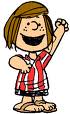 P2
Cheap
Exp.
P1
Marcie and Pattie are going out for dinner
They agree to split the bill equally 
Each of them can order eithera cheap meal ($10) and an expensive meal ($20)
To each of them, cheap meal is worth $12, the expensive meal is worth $18
            if I order the expensive meal, and Pattie gets             the cheap one, my utility is 18 - (10+20)/2 = 3
Cheap
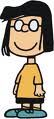 Exp.
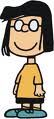 Going Out For Dinner
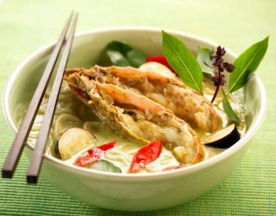 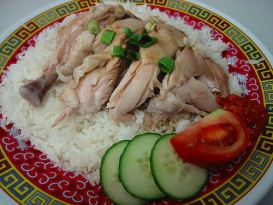 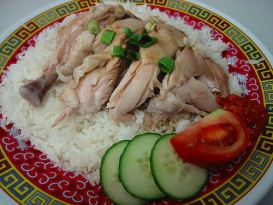 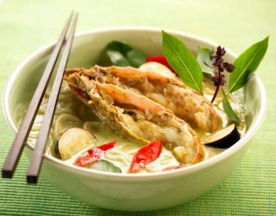 What are the dominant strategies for the two agents?
Pollution Game
Prisoner’s Dilemma Styled Games
Exist dominant strategy
The dominant strategy profile has a smaller social welfare than some other strategy profile.
Social welfare: sum of all agents’ utilities
Battle of Sexes
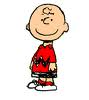 P2
Theatre
Football
P1
Theatre
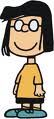 Football
Charlie and Marcie want to go out, either to theatre or to a football game. She prefers theatre, he prefers football, but they will be miserable if they go to different places
Battle of Sexes
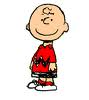 T
F
Dominant strategies?
No player has a dominant strategy:
T is not a dominant strategy for Marcie:if Charlie chooses F, Marcie prefers F
F is not a dominant strategy for Marcie: if Charlie chooses T, Marcie prefers T 
However, (T, T) is a stable pair of strategies:
neither player wants to change his action given the other player’s action
(F, F) is stable, too
T
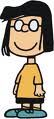 F
Notation
Given a vector a = (a1, ..., an), we denote by (a - i, a’) the vector a with a i  replaced by a’: (a -i, a’)  = (a1, ..., a i-1 , a’, a i+1, ..., an)
If a = (3, 5, 7, 8), then (a -3, 4 ) =
(3, 5, 4, 8)
Nash Equilibrium (Nash’51)
Nash Equilibrium Pictorially
X must be at least as big as all xi, Y must be at least as big as all yj
Battle of Sexes: Nash Equilibrium
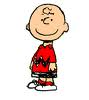 P2
Theatre
Football
P1
Theatre
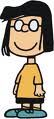 Football
Both (T, T) and (F, F) are Nash equilibria
Nash Equilibrium: Caution
The definition does not say that each game has a Nash equilibrium
some do not
The definition does not say that Nash equilibrium is unique 
some games have many Nash equilibria
Nash equilibrium outcome need not be better than the alternatives, what matters is that it is not worse
Not all equilibria are equally good
Children Game
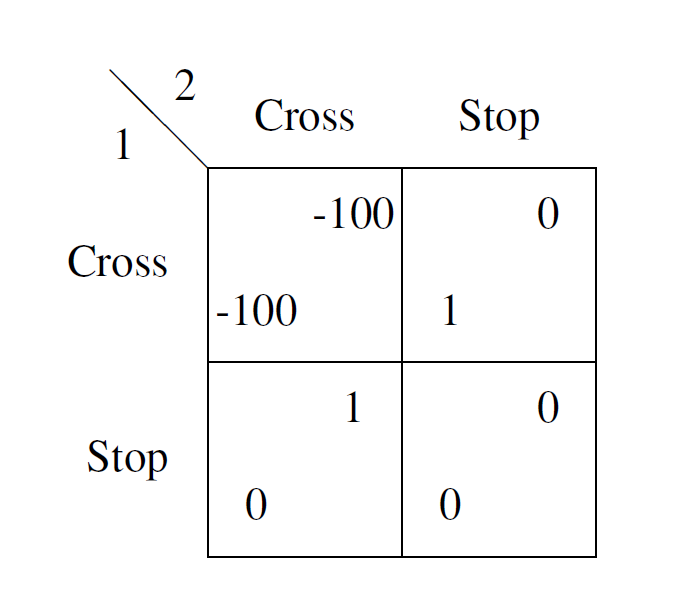 Matching Pennies
P2
Heads
Tails
P1
Heads
Tails
Two players are simultaneously tossing coins. If both coins land in the same way, player 1 gets both coins, otherwise player 2 gets both coins
no Nash equilibrium!
Matching Pennies: Randomization
Heads
Tails
Heads
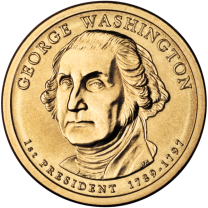 Tails
Q: How would you play this game in practice?
A: Toss the coin
Matching Pennies: Randomization
1/2
1/2
Suppose column player plays
H with probability 1/2
T with probability 1/2
If we play H, the outcome is
    (H, H) w.p. 1/2 (+1); (H, T) w.p. 1/2  (-1)
If we play T, the outcome is
    (T, H) w.p. 1/2 (-1);  (T, T) w.p. 1/2  (+1)
H
T
H
T
P[win]=P[loss]=1/2
E[utility] = 0
Matching Pennies: Randomization
1/2
1/2
If we play H w.p. p, T w.p. 1-p, we get
(H, H) w.p. p/2, 
(T, H) w.p. (1-p)/2,
(H, T)  w.p. p/2,  
(T, T) w.p. (1-p)/2
Pr [+1] = Pr [(H, H) or (T, T)] = 1/2
Pr [-1]  = Pr [(H, T) or (T, H)] = 1/2
H
T
H
T
No matter what we do,P[win]=P[loss]=1/2
How Should We Play?
Suppose we (the row player) are playing against an opponent who mixes evenly: (H w.p. 1/2, T w.p. 1/2)
Any strategy (H, T, some mix) gives the same chance of winning (1/2)
However, if we play H, the opponent can switch to playing T and win all the time
Same if we play T 
If we play any action w.p. p < 1/2, the opponent can switch to this action and win w.p. 1-p > 1/2
Thus, the only sensible choice is for us to mix evenly, too
Mixed Strategies
A mixed strategy of a player in a strategic game is a probability distribution over that player’s actions
If the set of actions is {a1, ..., ar}, we will denote a mixed strategy by p = (p1, ..., pr)
       pi  ≥ 0 for i=1, ..., r,     p1+ ... + pr = 1
We will also write p(ai) to denote the probability that the player chooses action ai
Matching pennies: the strategy of mixing evenly can be written as p = (1/2, 1/2) or p(H) = p(T) = 1/2 or  1/2 T + 1/2 H
Mixed strategy that assigns probability 1 to some action is called a pure strategy
Computing Expected Utilities: 2 Players
Player 1’s set of actions: A = {a1, ..., ar} 
Player 2’s set of actions: B = {b1, ..., bs}
Player 1’s utility is given by u1: A x B → R  
u1(ai, bj) is the utility player 1 derives when he chooses action ai and player 2 chooses action bj
Suppose player 1 plays mixed strategy p = (p1, ..., pr) and player 2 plays mixed strategy q = (q1, ..., qs)
Then the expected utility of player 1 is              U1(p, q) =  Σi=1, ..., r, j=1, ..., s pi qj u1(ai, bj)
Equilibria in Mixed Strategies
In an n-player game, a mixed strategy profile P = (p1, ..., pn) is called a mixed strategy Nash equilibrium if for any player i and any mixed strategy p’ of player i it holds that                  U i (P) ≥ U i (P-i, p’)
Note that P is a vector of vectors:
each p i   is a probability distribution
From now on, we will refer to Nash equilibria in pure strategies as pure Nash equilibria
Computing Mixed Nash Equilibria
Notation: U i (P-i, a) = E[utility] of i when he plays a pure strategy a, and others play according to P 
Observation: suppose that P is a mixed Nash equilibrium, and p is the strategy of player i. If p(x) > 0 and p(y) > 0 for some actions x, y  Ai, then U i (P-i, x) = U i (P-i, y). 
Proof: suppose U i (P-i, x) > U i (P-i, y) 
consider strategy  q given by q(x) = p(x) + p(y), q(y) = 0, q(z) = p(z) for z ≠ x, y
then player i can increase his utility by p(y)(U i (P-i, x) - U i (P-i, y))  > 0 by playing q
Computing Mixed NE: Matching Pennies
Claim: ((1/2 H+1/2 T), (1/2 H, 1/2 T)) is the only mixed NE in Matching Pennies
Suppose (p, q) is a mixed NE in Matching Pennies
suppose p(T) = 1, p(H) = 0
if q(H) < 1, player 2 can deviate to play H w.p. 1
if q(H) = 1, player 1 can deviate to play H w.p. 1
if p(T) = 0, p(H) = 1, the argument is similar
hence p(H) > 0, p(T) > 0
Computing Mixed NE: Matching Pennies
Claim: ((1/2 H+1/2 T), (1/2 H + 1/2 T)) is the only mixed NE in Matching Pennies
Suppose (p, q) is a mixed NE in Matching Pennies
we have argued p(T) > 0, p(H) > 0
by our observation, U1(T, q) = U1(H, q)
U1(T, q) = q(T) - q(H)
U1(H, q) = q(H) - q(T) 
q(T) - q(H) = q(H) - q(T)        q(T) = q(H) = 1/2
applying our observation again, U2(p, T) = U2(p, H)
U2(p, T) = p(H) - p(T); U2(p, H) = p(T) - p(H)
p(H) = p(T) = 1/2
Battle of Sexes: Mixed NE
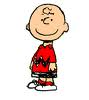 q
T
F
Does BoS have a NE where both Charlie and Marcie mix?
Marcie: 
p(T)  > 0, p(F) > 0  UM(T, q) = UM(F, q)
UM(T, q) = 2q(T) 
UM(F, q) = q(F)
2q(T) = q(F), q(T) + q(F) = 1  q(T) = 1/3, q(F) = 2/3
T
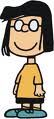 p
F
Battle of Sexes: Mixed NE
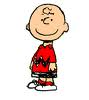 q
T
F
Does BoS have a NE where both Charlie and Marcie mix?
Charlie:
q(T)  > 0, q(F) > 0  UC(p, T) = UC(p, F)
UC(p, T) = p(T), UC(p, F) = 2p(F)
p(T) = 2/3, p(F) = 1/3
We have shown that if BoS has a mixed NE, then it is ((2/3,1/3), (1/3, 2/3))
Remains to check that this is indeed a NE:
UM(p, (1/3, 2/3)) = p(T) x 1/3 x 2 + p(F) x 2/3 x 1 = 2/3
independent of p  Marcie cannot deviate; same for Charlie
T
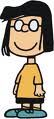 p
F
Existence of NE
Theorem [Nash’51]. Any game with finite set of agents and finite set of actions has at least one Nash equilibrium.
Tragedy of the Commons [Lloyd’1833]
Tragedy of the Commons [Lloyd’1833]
Tragedy of the Commons [Lloyd’1833]
Price of Anarchy/Stability
Dominant Strategy (Review)
Definition: a strategy a of player i is said to be a dominant strategy of player i if          ui (a1, ..., ai-1, a, ai+1,  .., an) ≥                        ui (a1, ..., ai-1, a’, ai+1, ..., an)for any a’  Ai and any strategies a1, ..., ai-1, ai+1,  .., an of other players.
>
strictly
Dominated Strategy
<
strictly
Exercise
Are there any dominant strategies in this game?
How about dominated strategies?
Are there any pure strategy Nash Equilibria?
How about mixed strategy Nash Equilibria?
Player 2
Player 1
Questions
IDSDS
IDSDS-iterative deletion of strictly dominated strategies.
Dominant Strategy Profile
Nash Equilibria
Strategy profiles surviving IDSDS
All strategy profiles
Today’s Lecture
Game
A set of players/agents; a set of actions; utility functions
Solution Concepts
Dominant strategy profile (may not exist)
Nash Equilibria (always exist)
IDSDS (always exist)
Examples
Prisoner’s dilemma, battle of sex, matching pennies, tragedy of the commons
Next Lecture (Plan)
Prove the existence of NE
Complexity of computing an NE
Polynomial-time computable for zero-sum game
PPAD-complete for general case